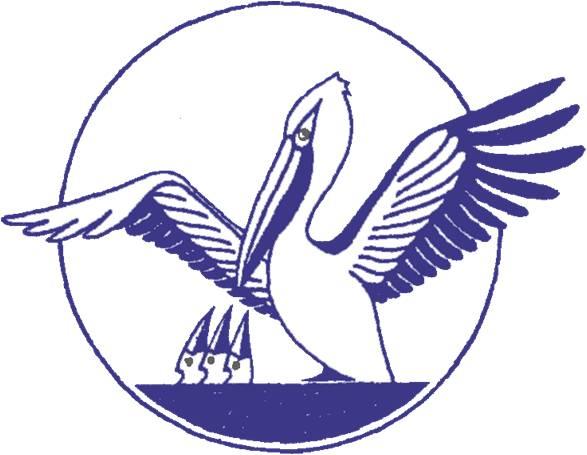 Конкурсное мероприятие 
«Методический семинар»
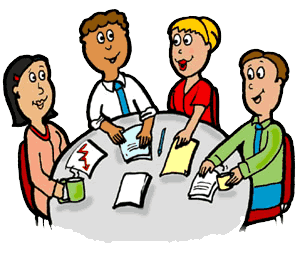 Учитель географии и биологии
Некрасова Елена Сергеевна


МКОУ С(К) ОШИ VIII вида
п.Светлополянск
Верхнекамского района
 
E-mail: elena.nekrasova05@yandex.ru


2015 год
Опорные схемы,  как средство достижения предметных 
и метапредметных результатов
Проблема:
Современный школьник демонстрирует недостаточно высокий уровень приемов мыслительной деятельности при отборе информации, неспособен выделять главное и обрабатывать её.
Пути решения: создание системы по обучению школьников:
работе с информацией, представленной в разных форматах (текст, рисунок, таблица, схема, диаграмма),
 преобразованию информации из одного вида в другой, 
 оцениванию содержания информации.
Ожидаемый результат: 
Формирование наиболее актуальных навыков XXI века, от которых зависит  успешность человека:  умения добывать, обрабатывать и передавать любого рода информацию, управлять коммуникацией в процессе сотрудничества.
Факторы, оказавшие влияние на возникновение 
и становление педагогического  опыта
Диагностика 
собственного
опыта
Внедрение 
новых
 ФГОС
Изучение 
опыта
коллег
Самообразование
Курсовая
подготовка
Актуальность темы
потребность современного общества
теоретическая значимость и недостаточная проработанность проблемы
умение работать с источниками информации
структурирование информации, выводы
Формирование
 универсальных учебных действий
Работа с информацией на основе опорных  схем
«… Показать науку и знания 
с самой их  доступной и 
жизнерадостной стороны…»
       И. Гете
Цепочки рассуждений
Рисунки- символы
Схемы,
таблицы
Интеллект-карты
Карты-схемы, динамические схемы-модели
В основе работы  лежит теория ЛОС, автор В. Ф. Шаталов – интенсификация обучения на основе схемных и знаковых моделей учебного материала; 
 опыт С. Н. Лысенковой – перспективно-опережающее обучение с использованием опорных схем при комментируемом управлении; 
 использованы идеи Т. М. и Д. Л. Бенькович – применение опорных конспектов сочетается с привлечением карт, учебника;
 Л. Д. Назаровой – интерпретация учебных текстов и опора на личностно-ориентированный подход в преподавании.
Требования ФГОС основаны на трудах отечественных ученых
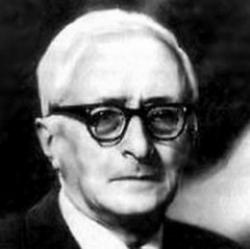 Л.С.Выготский обосновал идею, согласно которой "только то обучение является хорошим, которое забегает вперед развитию". В связи с этим он ввел понятие о "зоне ближайшего развития". Под ней имелось в виду расхождение между уровнем задач, которые ребенок может решить самостоятельно или под руководством взрослого. Обучение, создавая подобную "зону", и ведет за собой развитие.
Сознательность предполагает умение ученика давать полное и правильное речевое выражение действиям в процессе его выполнения. Озвучивание учеником действия является очень важной характеристикой, т.к. служит признаком произвольности действия. Практическое значение теории поэтапного формирования умственных действий  заключается в том, что в процессе обучения формирование новых действий происходит легче, без заучивания нового материала.
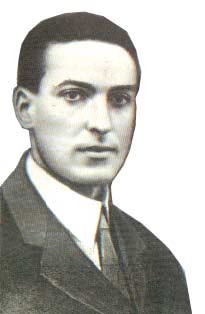 П.Я.Гальперин
Л.С.Выготский
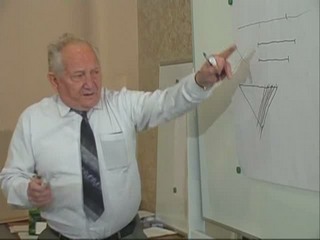 Необучаемых детей не бывает, бывают непрофессиональные педагоги. Опираться не на зубрёжку, а на понимание — вот основа методики Шаталова.
 В целом суть педагогической системы В. Ф. Шаталова выражается в том, чтобы учащийся представлял, понимал, помнил и применял свои знания в нестандартных условиях. 
Рецепт успеха ученика прост: нужно верить в ребенка и при малейшей возможности давать ему высказаться, чтобы над ним не висел страх оценки, страх отчуждения и осуждения.
«Схемы облегчают переход от конкретного мышления к абстрагированию. Условно-наглядное представление становится алгоритмом рассуждения и доказательства, а все внимание направлено не на запоминание или воспроизведение заданного, а на суть, размышление, осознание причинно-следственных зависимостей и связей».
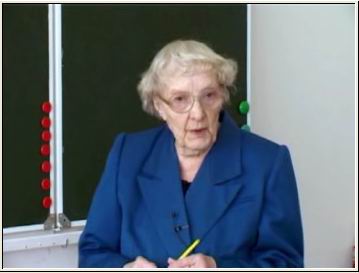 В.Ф. Шаталов
С.Н.Лысенкова
СИСТЕМА РАБОТЫ СО СХЕМАМИ
Условные знаки,
символы
Пропедевтическая
 работа
I этап
предварительное введение малых порций знаний
Сигнальные
 загадки
Цепочки
рассуждений
Уточнение новых понятий, 
их применение
(связь теории с практикой)
II этап
сочетание сигналов и символов для оформления выводов, установления причинно-следственных связей 
в  изучаемых процессах и явлениях
Обобщение и 
систематизация
 материала
III этап
Интеллект карты
Анализ и синтез (работа с крупными блоками информации)
Рисунки - символы
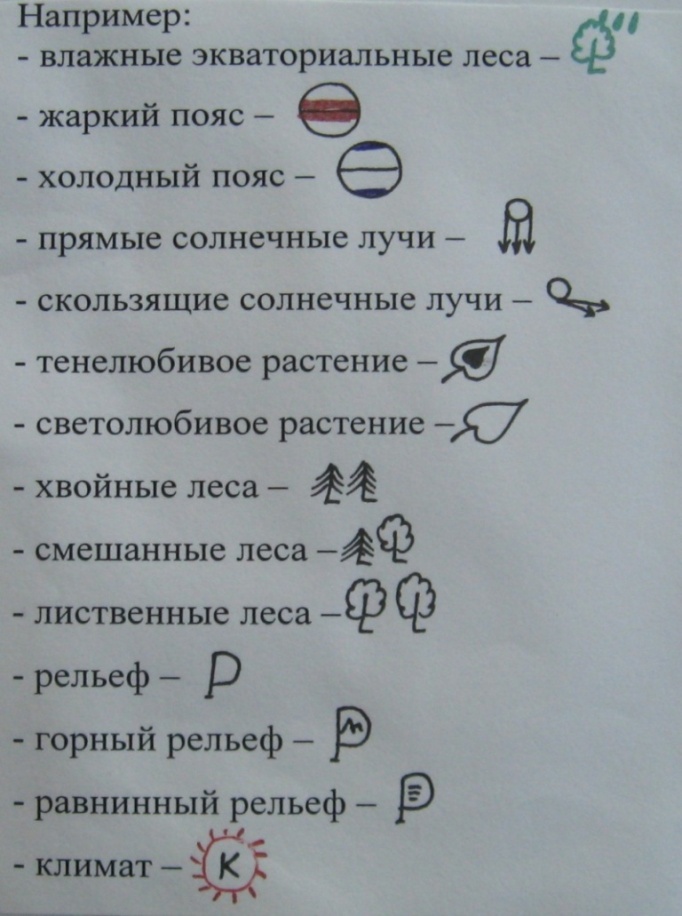 А
Индийский океан
Атлантический океан
И
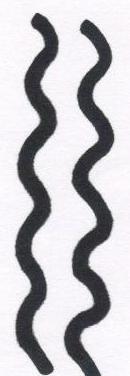 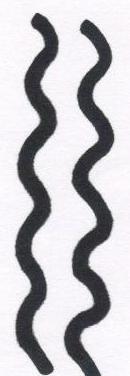 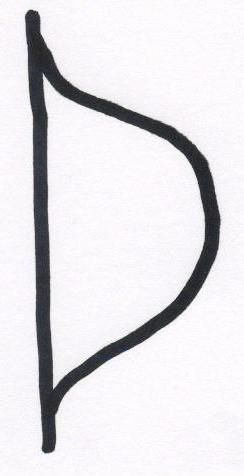 озеро
пруд
Этапы создания простейших символов:
Внимательно рассмотреть выбранный объект
Мысленно выделить в нем части, несущие наибольшую смысловую нагрузку
 Изобразить их графически, отсекая лишние детали и подробности
Рисунки – символы  должны быть простыми, чтобы их можно было легко и быстро изобразить на доске и в тетради в ходе беседы.
 В то же время они должны быть информативными.
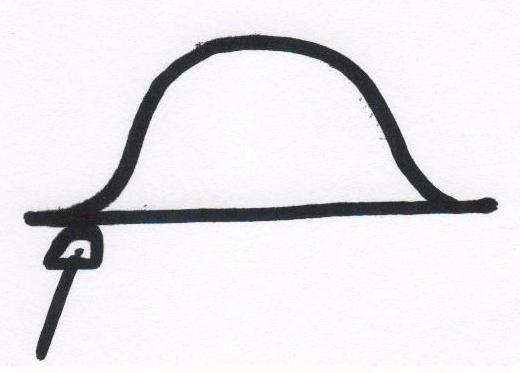 Видеофрагмент урока
на основе рисунков-символов
Сигнальные загадки
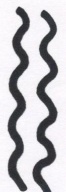 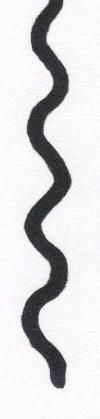 6
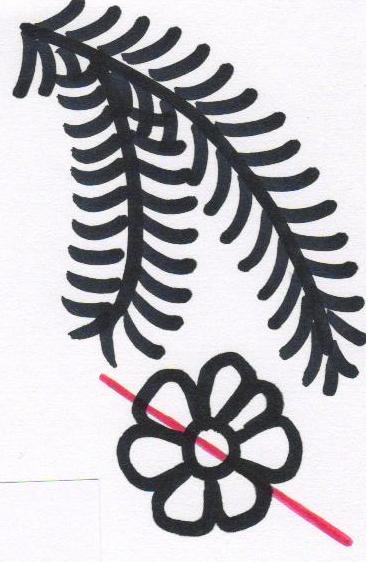 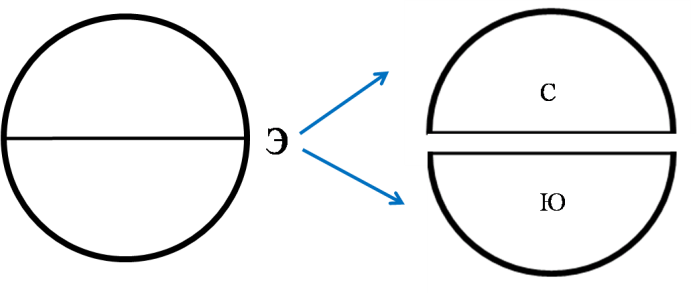 4
3
3
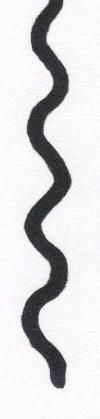 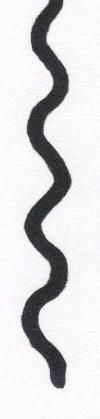 ?
Россия
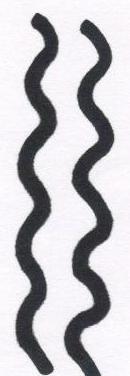 ?
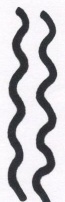 Коммуникативные УУД:
оформлять свои мысли в устной форме на уровне предложения или небольшого текста
умение задавать вопросы
быть готовым изменить свою точку зрения или, наоборот, ее отстаивать. 
Познавательные УУД:
использовать знаково-символические средства для решения учебных задач; 
уметь выделять существенную информацию из текстов
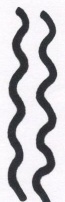 ?
?
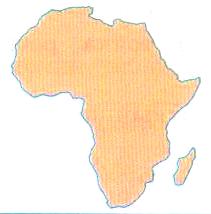 ?
?
Логика плюс связность изложения
Этапы составления цепочек рассуждений
Коммуникативные УУД:
оформлять свои мысли в форме на уровне предложения и небольшого текста
Задавать вопросы
Познавательные УУД:
использовать знаково-символические средства для решения учебных задач
уметь осуществлять синтез как составление целого из частей
устанавливать причинно-следственные связи.
1 этап
Выделение главного
Жаркий пояс расположен на  экваторе
Круглый год солнечные лучи прямые.
Очень высокая температура
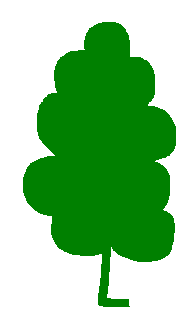 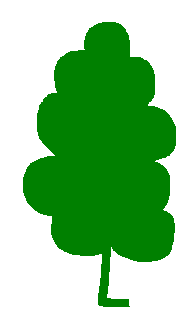 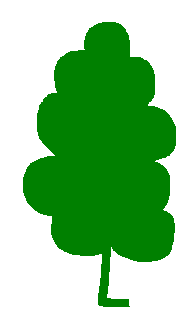 Усиливается испарение
Идут обильные дожди
Растительность разнообразная
2 этап
Зашифровка информации
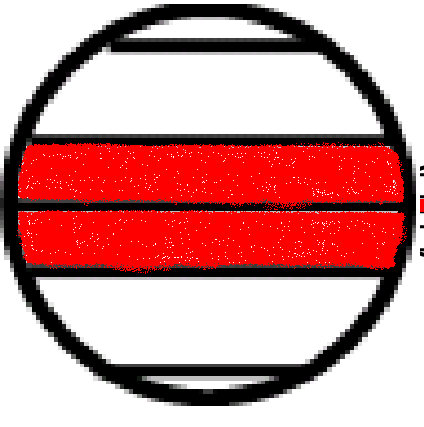 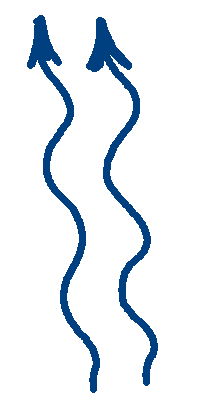 3 этап
Расшифровка информации
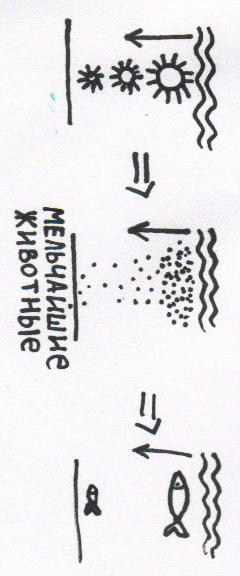 ПРИМЕРЫ РАБОТЫ С ИНФОРМАЦИЕЙ
Чем глубже погружаешься в океанические воды, 
тем меньше солнечного тепла и света, а 
следовательно, хуже условия для размножения 
планктона; поскольку мельчайшие животные 
являются пищей для рыб, то и рыбы на глубине
 будет гораздо меньше, чем в поверхностных слоях.
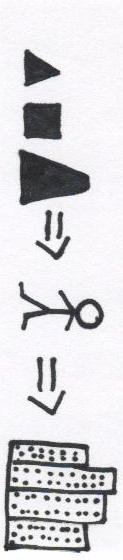 При открытии полезных ископаемых  возникает проблема их добычи, а значит, необходимости рабочих рук. Таким образом, вокруг месторождений постепенно разрастается город.
ПРИЕМЫ РАБОТЫ ПО СОЗДАНИЮ СХЕМЫ
- подобрать из готовых карточек соответствующий символ;
- найти ошибку в расположении звеньев цепочки рассуждений для проверки понимания смысла, сути изучаемого предмета или явления;
- расставить карточки-схемы правильно;
- дополнить моделируемый ряд;
- соединение отдельных блоков схемы связующими стрелками с объяснением связей.
Интеллект карты
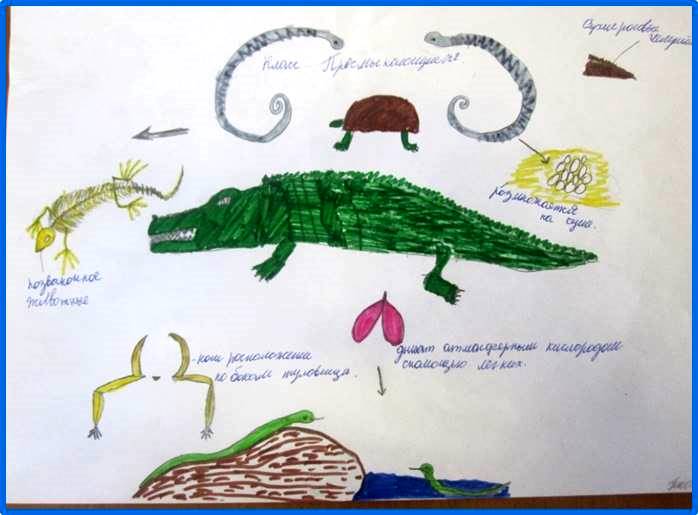 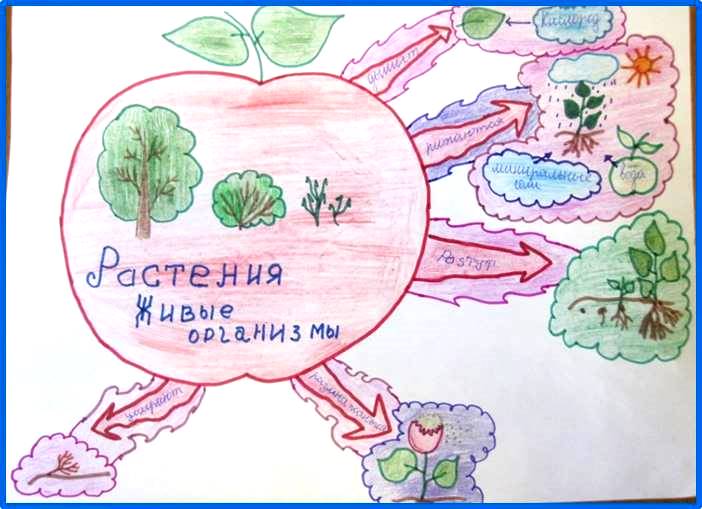 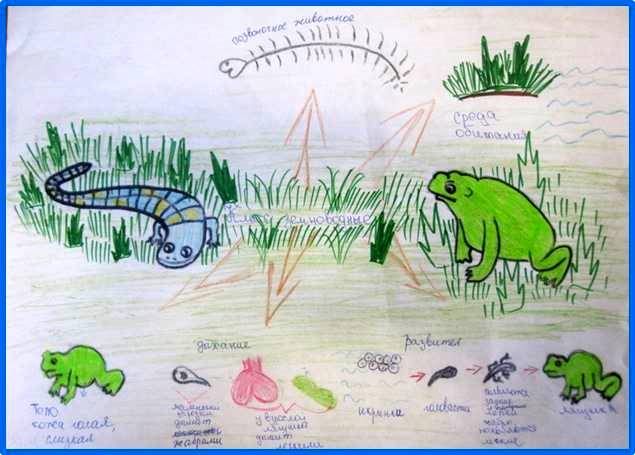 Познавательные УУД: 
 уметь осуществлять анализ с выделением существенных и несущественных признаков;
уметь осуществлять сравнение и классификацию по заданным критериям;
устанавливать причинно-следственные связи;
уметь осуществлять синтез как составление целого из частей.
Динамические схемы - модели
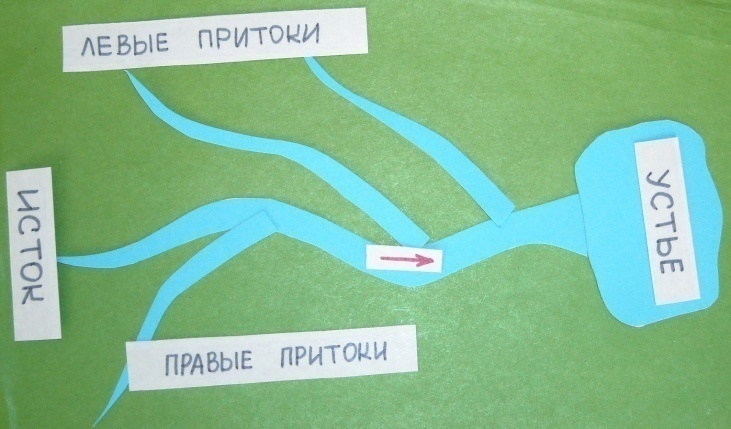 Цель: способствовать связи теории с практикой.

Результат: работа  дает высокую эффективность географических образов в развитии мышления,  развитие связной монологической речи.
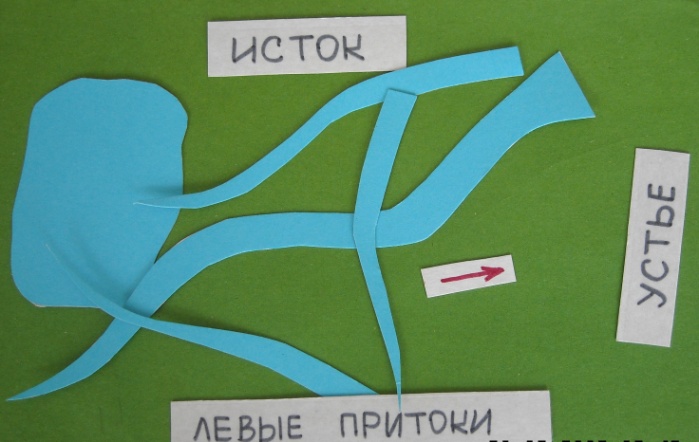 Составь схему реки по описанию
Ход работы:
Река течет с запада на восток и впадает в море.
Обозначь исток и устье.
Покажи стрелкой, куда направлено течение реки.
Обозначь два левых притока и один правый.
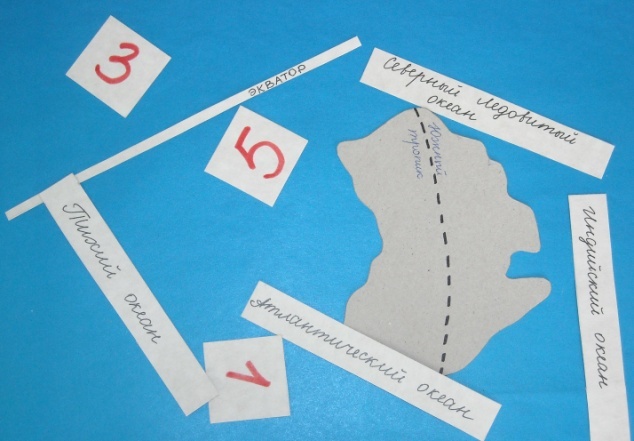 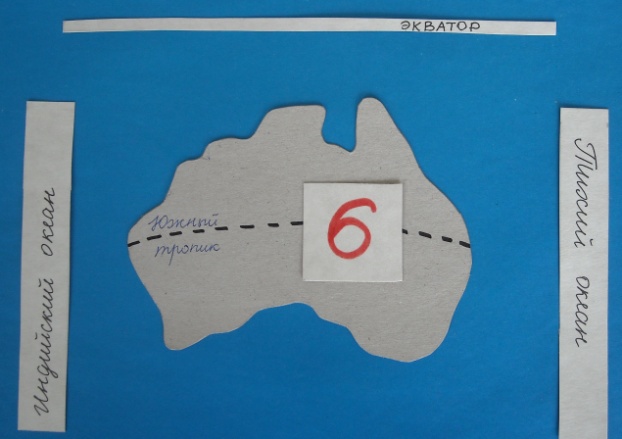 Ход работы: 1. Дай характеристику географического положения Австралии по плану.
2. Составь схему географического положения Австралии.
Предметные результаты обучающихся
 по географии за 3 года
Предметные результаты обучающихся
 по биологии за 3 года
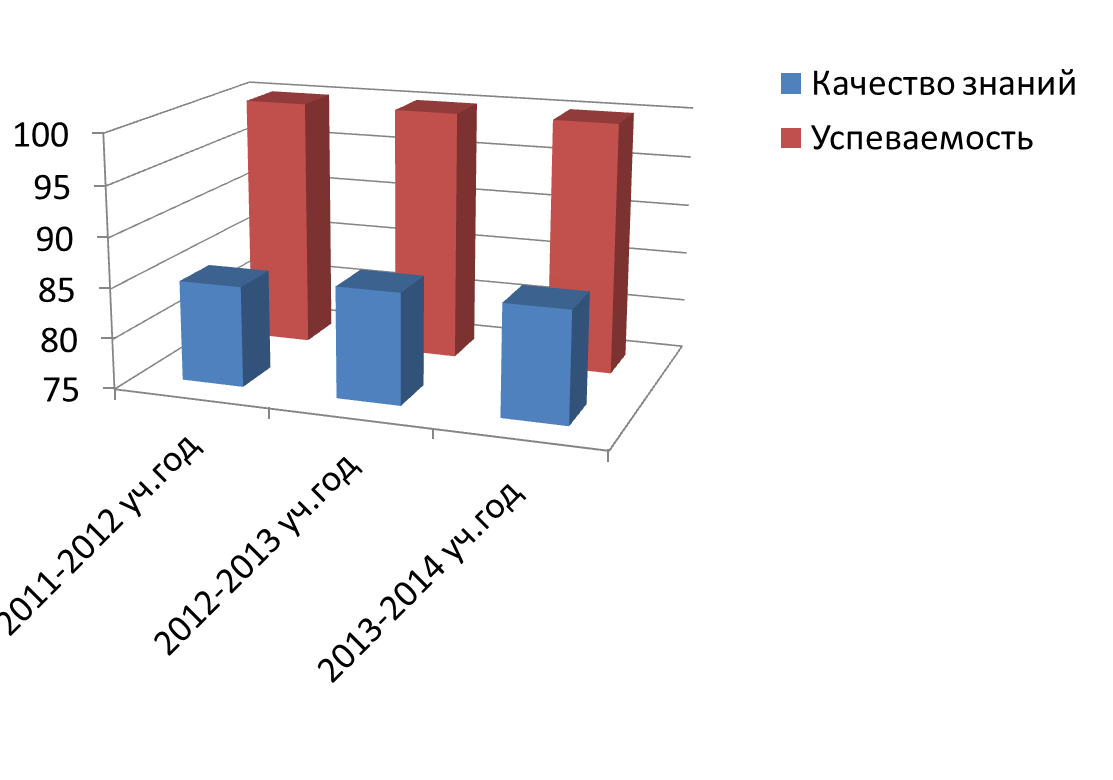 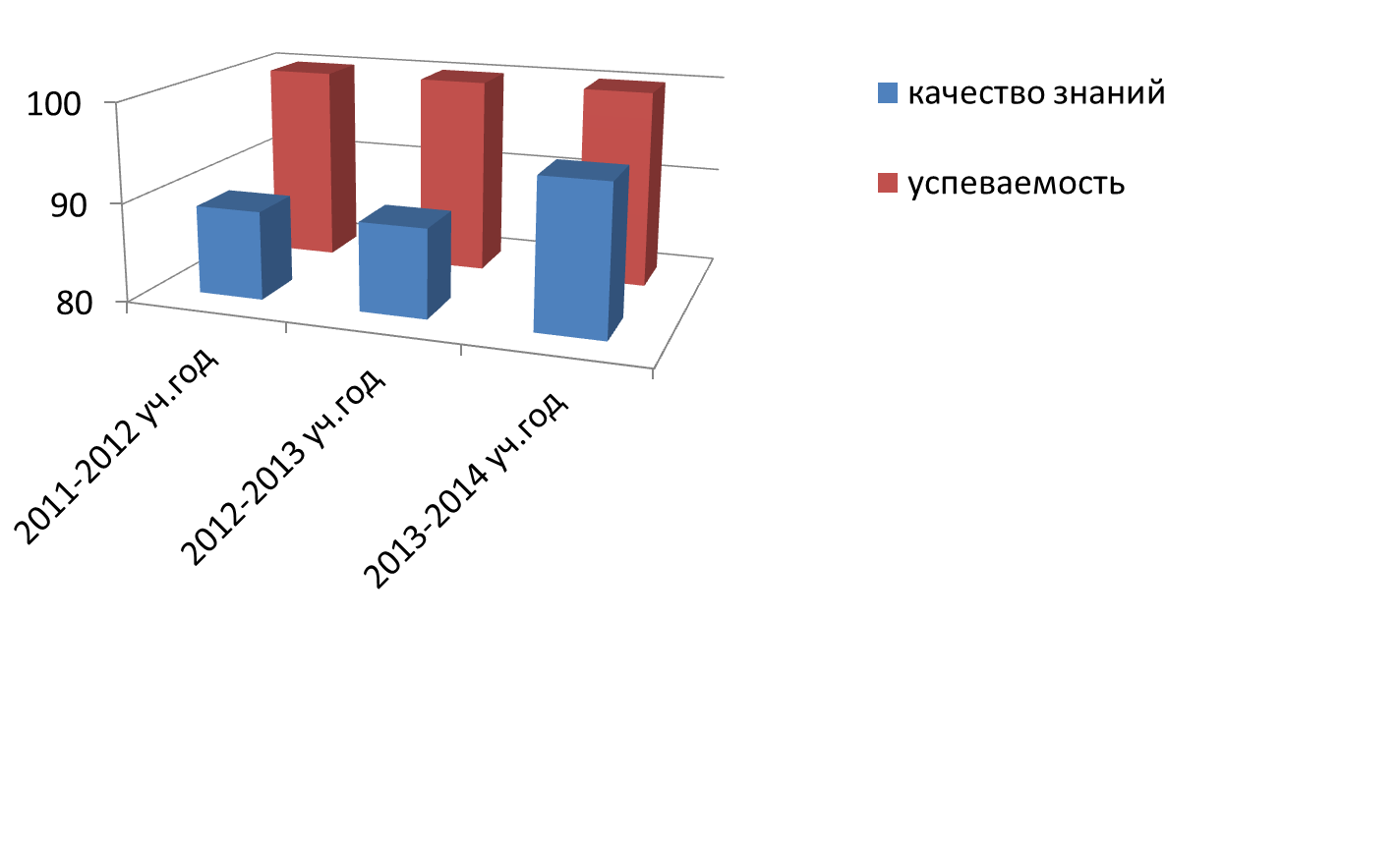 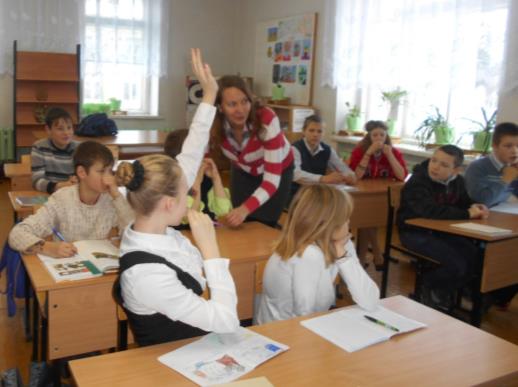 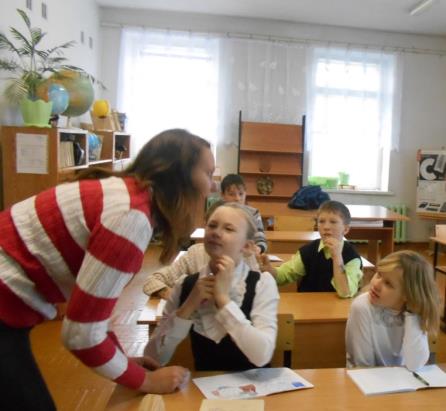 Видеофрагмент урока 
биологии на основе 
проблемного 
изложения с созданием
 схемы для решения 
интеллектуального 
затруднения
Умение работать с информацией –это универсальное учебное умение, считается одним из ключевых в стандартах (совокупность взаимосвязанных частных умений: поиск, переработка, создание, представления, хранения и передачи информации)
Отработка заданий на уроках, исходя из специфики предмета
Метапредметные результаты
Способность находить необходимую
 информацию в учебнике
Способность обрабатывать 
 информацию
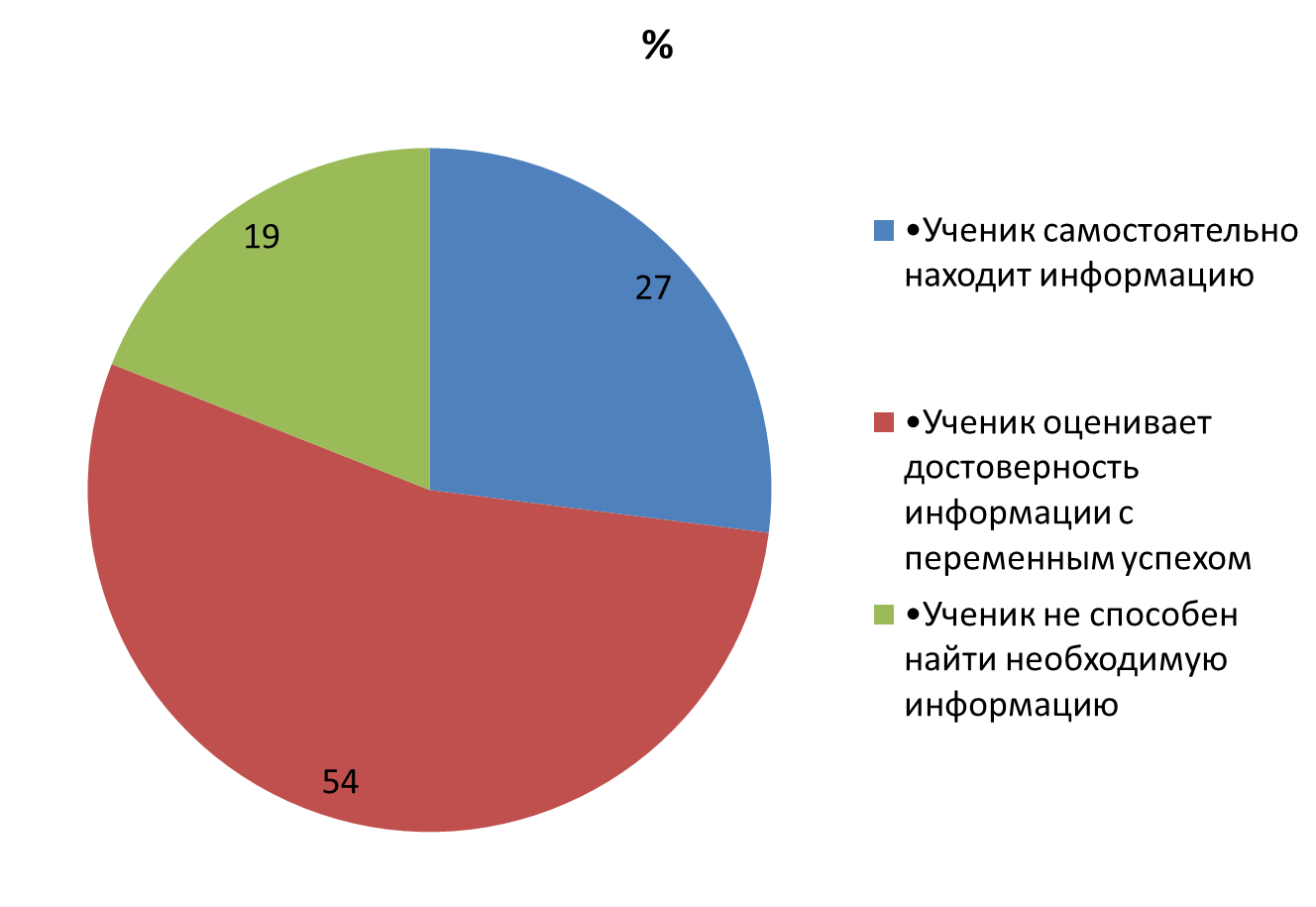 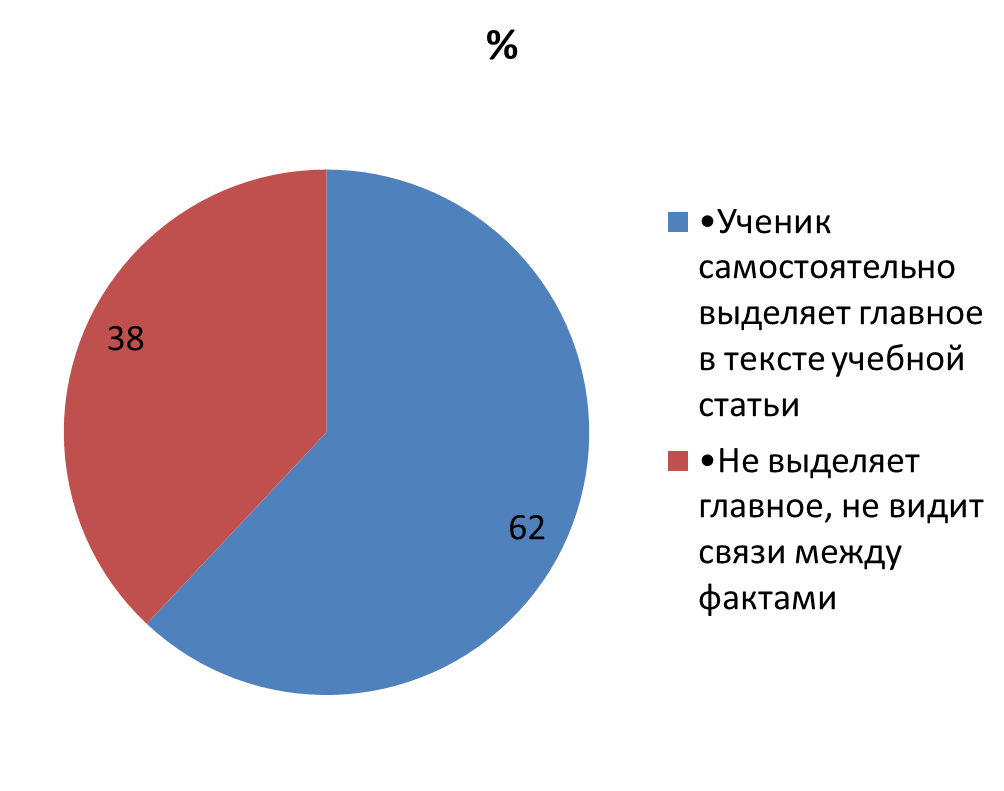 Фрагмент урока географии
с применением
сигнальных загадок 
(этапы актуализации
 знаний и закрепления)
Фрагмент урока географии
 с применением 
сигнальных загадок и  
цепочек рассуждений
(этап актуализации знаний)
Сценарий урока биологии 
с применением
сигнальных загадок
Диагностика обученности
по П.И.Третьякову
Таблица результатов
+
Метапредметные результаты
Способность умения самостоятельно «сворачивать» информацию
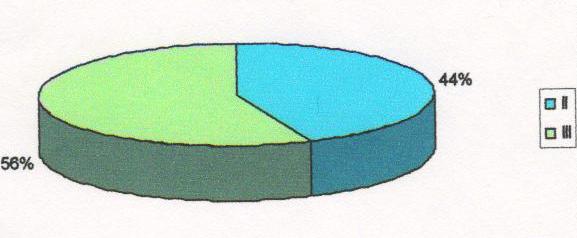 6  класс
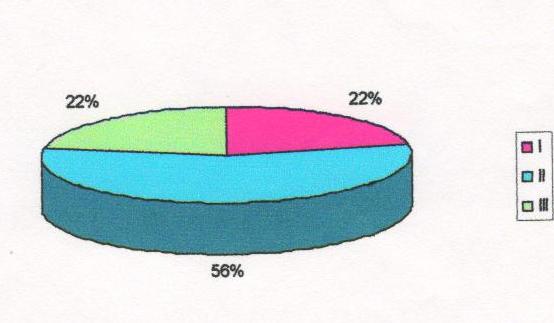 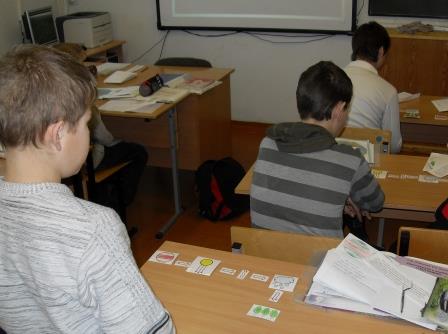 7 класс
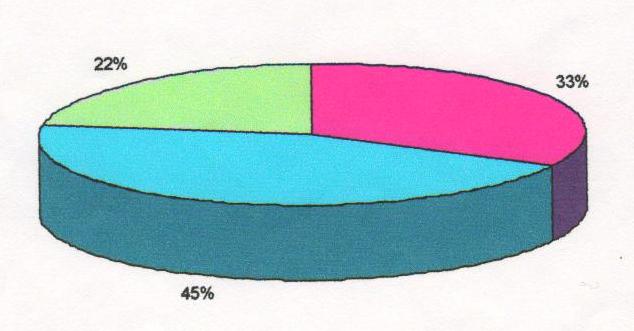 8 класс
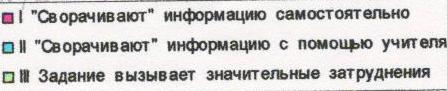 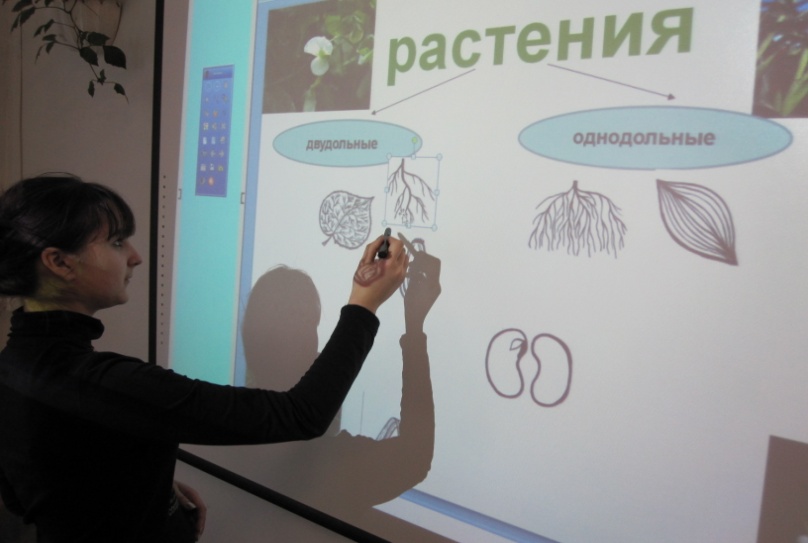 Проведя эксперимент с учащимися 9 класса, которым было предложено вспомнить
материал по биологии за 7 класс, представленный в виде схемы. Ребята, увидев сигнал, вспоминали и пересказывали все, что по идее уже давно должны  были «сдать в архив»
Эффективность участия обучающихся, 
воспитанников в конкурсах, олимпиадах
по географии и биологии районного, окружного, всероссийского уровней
Список используемой литературы 
в пояснительной записке 
и в презентации
1. Бенькович Т. М. Опорные конспекты в обучении географии / Т. М. Бенькович. – М.: Просвещение, 1995.
2. Выготский Л. С. Проблемы дефектологии / Л. С. Выготский. – М.:Просвещение, 1995.
3. Галеева Н. Л., Мельничук Н.Л. Сто приемов для учебного успеха ученика на уроках географии / Н. Л. Галеева, Н. Л. Мельничук. – М.: ООО 5 за знания» 2006.
4. Громов П. А. Рисунок в обучении физической географии / П. А. Громов. – М.: Просвещение, 1979.
5. Назарова Л. Д. Нетрадиционные уроки по физической географии / Л. Д. Назарова. М.: Творческий Центр Сфера, 2008. 
6. Селевко Г. К. Современные образовательные технологии /                                 Г. К. Селевко. - М.: Народное образование, 1997.
7. Газета  «Первое сентября»
8. Журналы «Биология в школе»
9. Журналы «Методист»
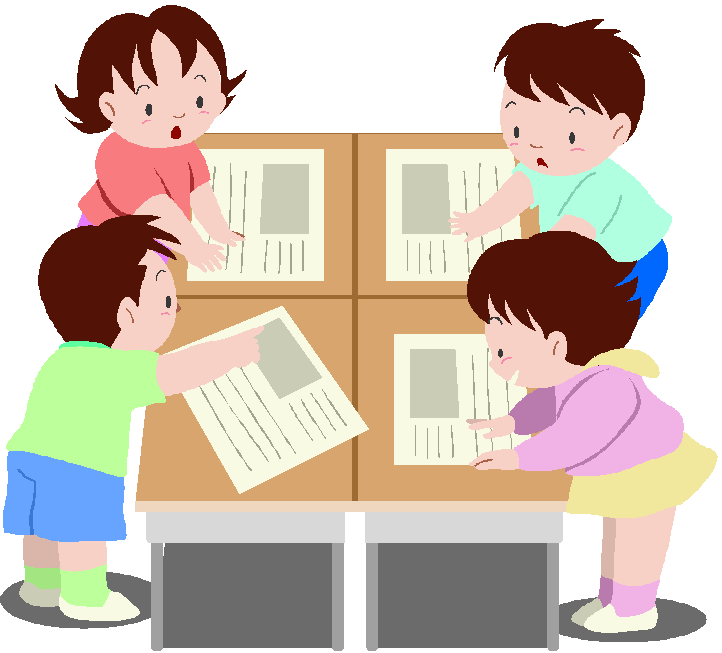